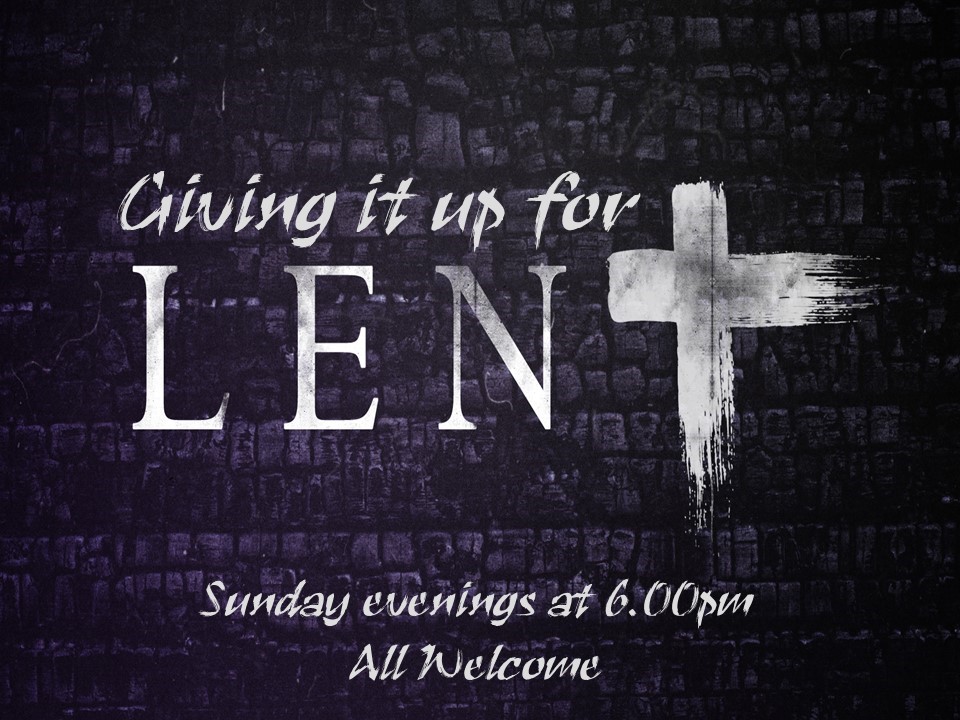 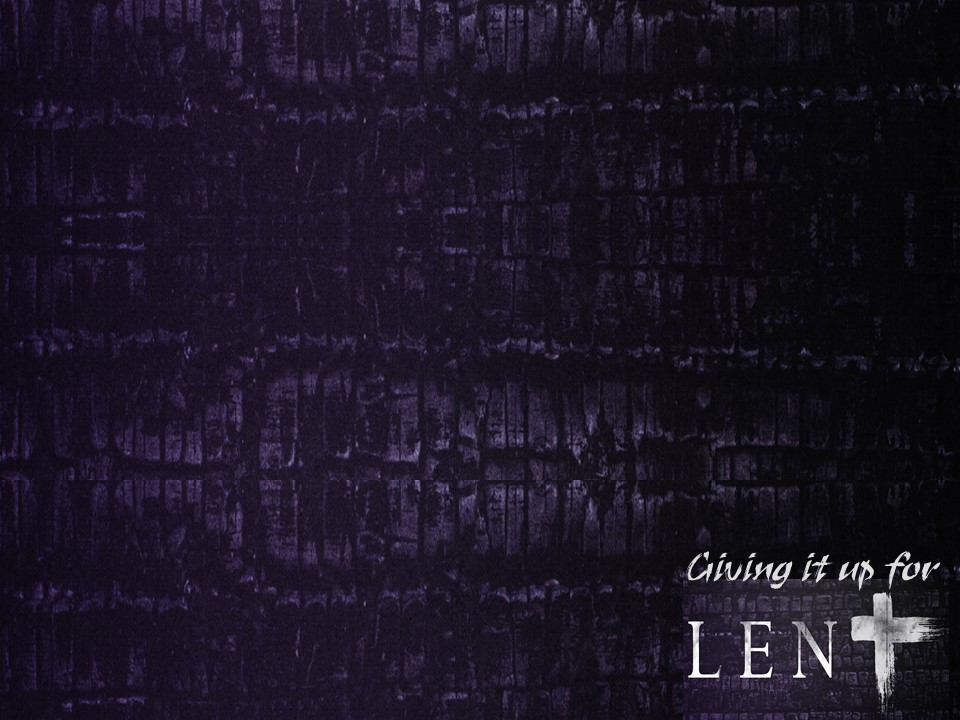 Giving up Popularity
Matthew 21: 1- 11
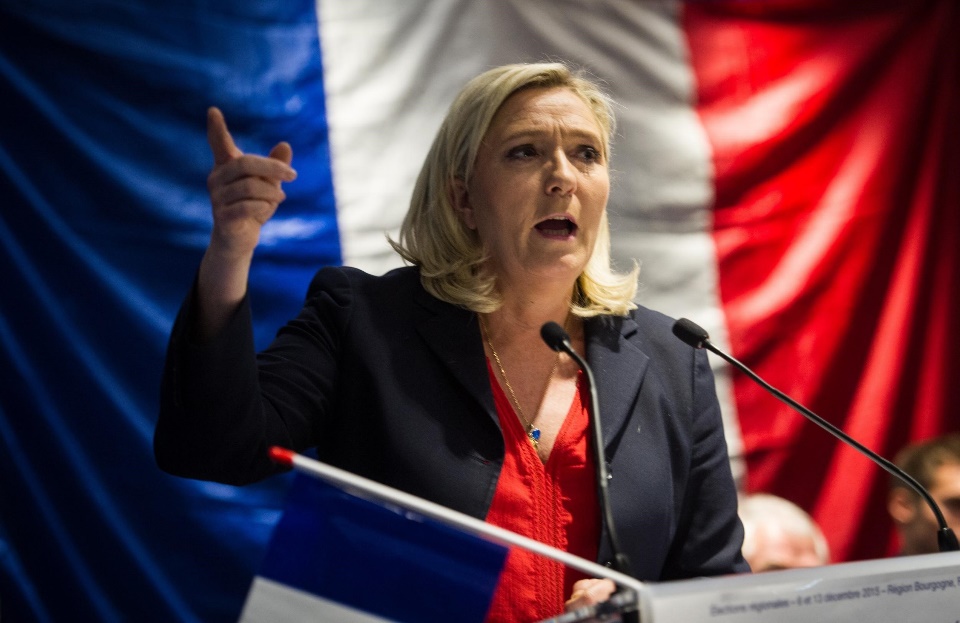 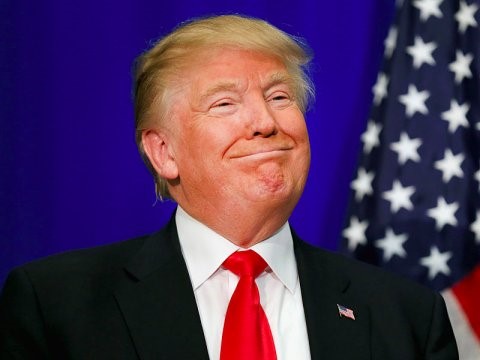 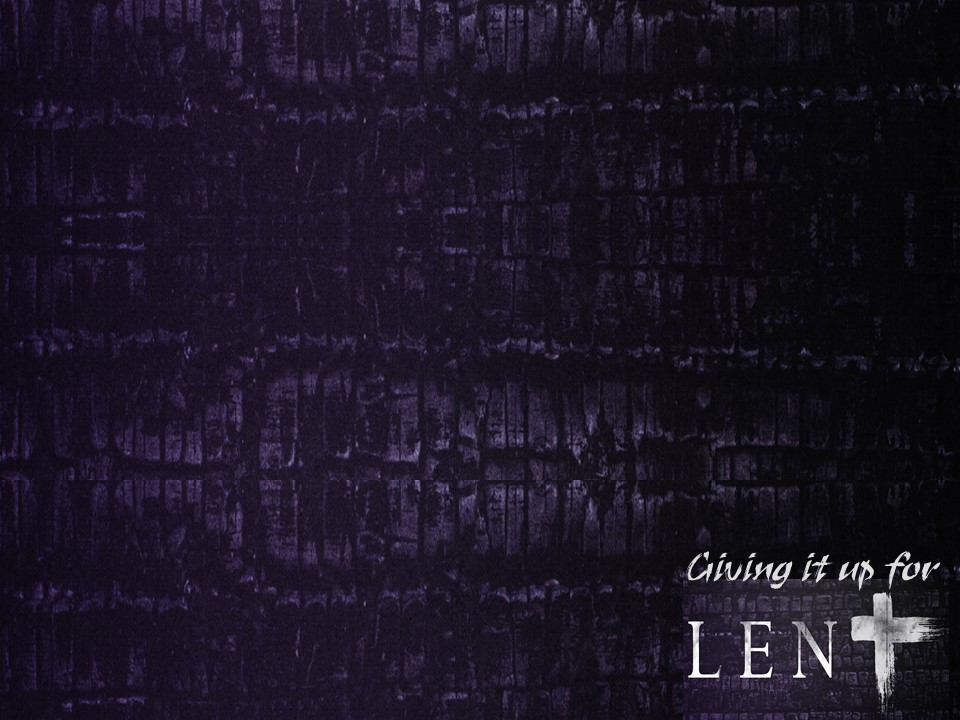 Giving up Popularity
Dangers of Popularity
 Arrogance
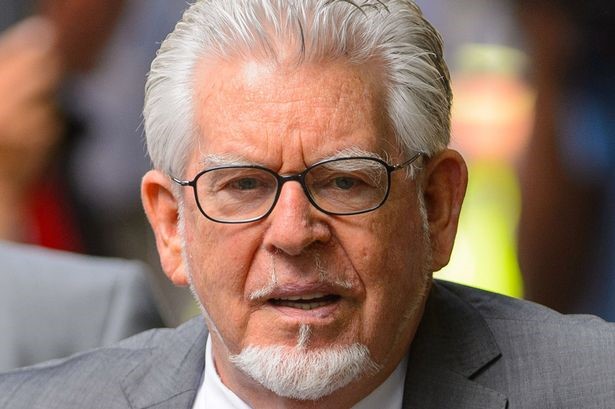 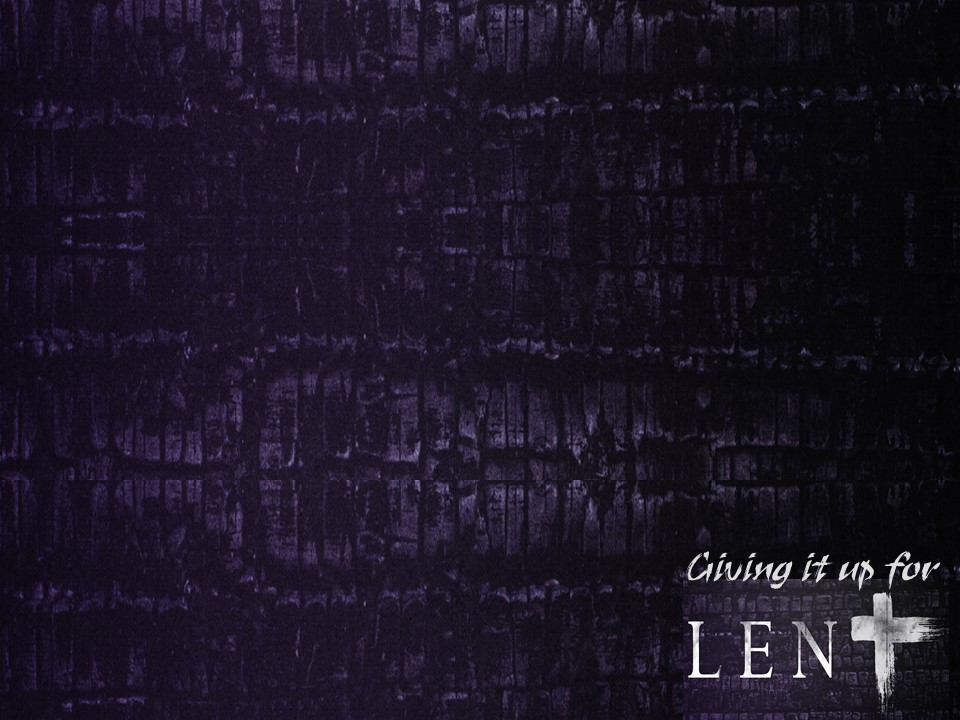 Giving up Popularity
Dangers of Popularity
 Arrogance
 Bone idleness
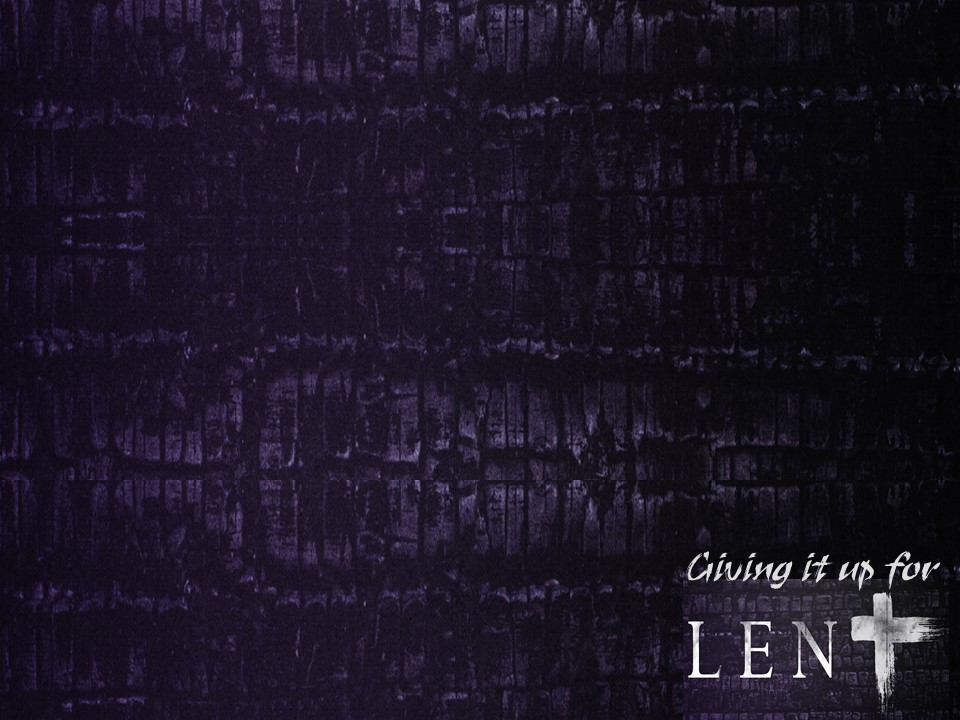 Giving up Popularity
Dangers of Popularity
 Arrogance
 Bone idleness
 Compromise
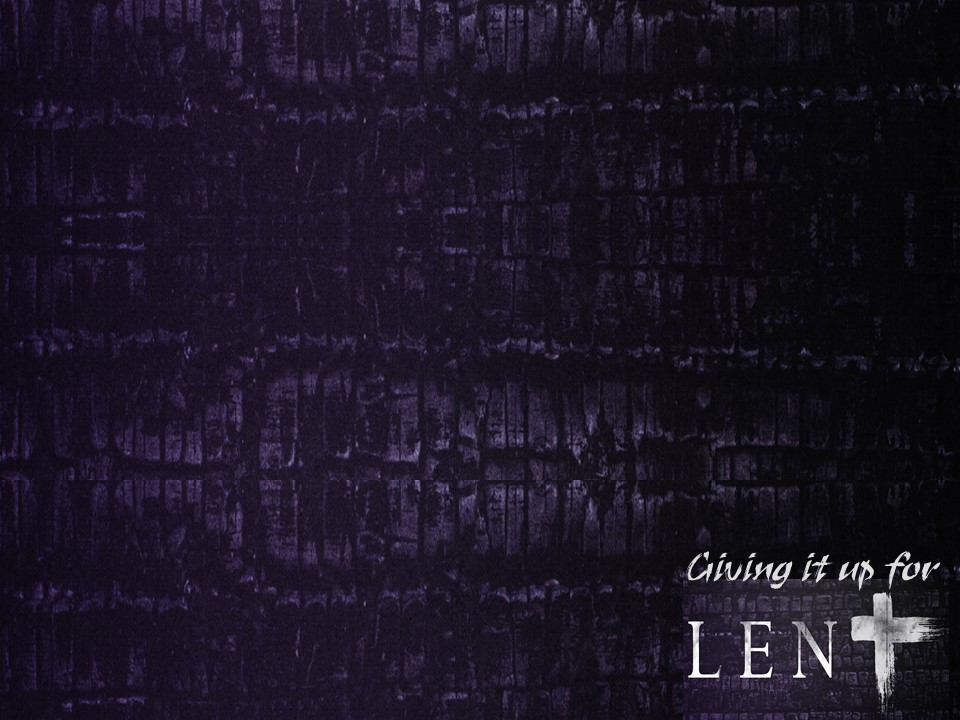 Giving up Popularity
Dangers of Popularity
 Arrogance
 Bone idleness
 Compromise
 Deceitfulness